Информационно-статистический обзор обращений граждан, поступивших в 1 квартале  
 2022 года в Правительство Камчатского края
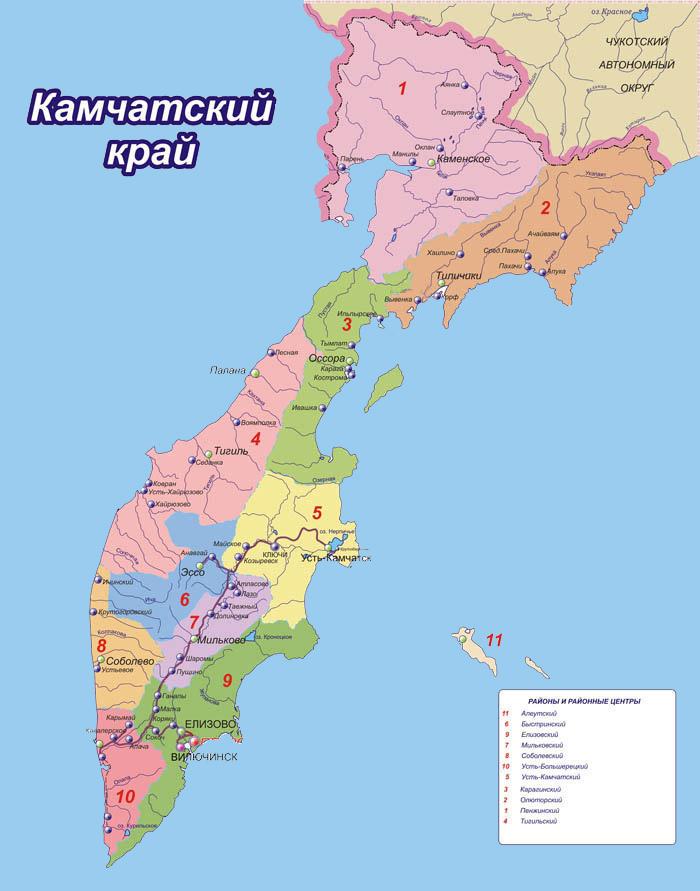 6
4
1
1.Пенжинский - 6
2.Олюторский - 4
3.Карагинский - 7
4.Тигильский - 7
5.Усть-Камчатский - 14
6.Быстринский - 2
7.Мильковский - 27
8.Соболевский - 7
9.Елизовский - 31
10.Усть-Большерецкий - 11
11.Алеутский - 5
12.Вилючинский городской округ - 8
13. Петропавловск-Камчатский городской округ - 285
14. Городской округ «посёлок Палана»- 1
7
7
14
2
27
5
31
7
285
11
8
В Правительство Камчатского края в 1 квартале 2022 года 
поступило – 1161 обращение, по 1371 вопросу, 
из них остаются на контроле – 157 обращений
В 1 квартале 2021 года поступило 1353 обращения (количество обращений уменьшилось в 1,16 раз)
Количество рассмотренных обращений на конец 1 квартала 2022 года – 1004 обращения
Источники поступления обращений граждан в Правительство Камчатского края
110
Основная тематика обращений, представляющих для заявителей наибольший интерес в 1 квартале 2022 года
Распределение по тематическим разделам количества вопросов, содержавшихся в обращениях, поступивших в Правительство Камчатского края
5
Результаты рассмотрения обращений, 
поступивших в 1 квартале 2022 года